Концепт бизнес-плана  открытия кабинета арома-массажа
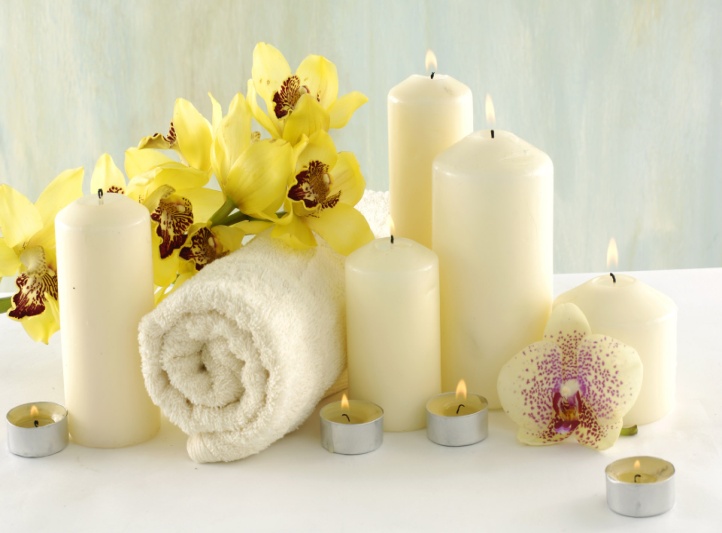 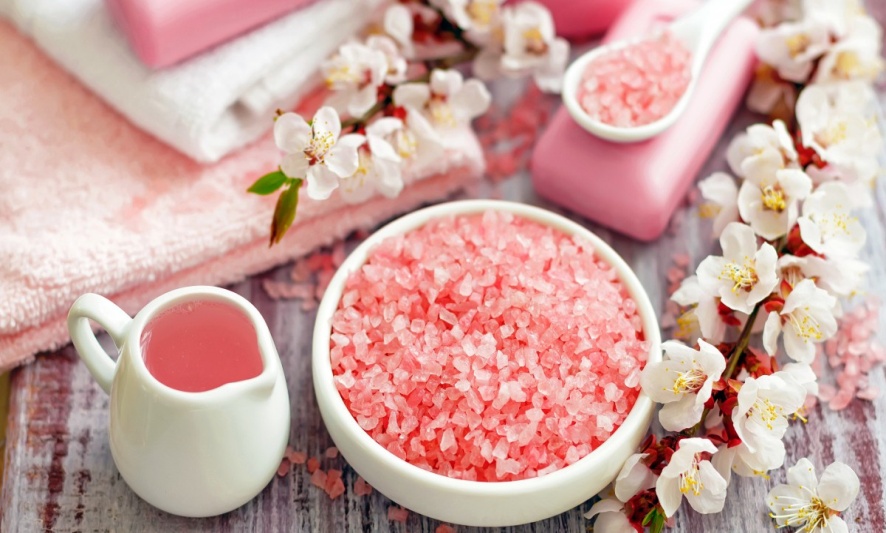 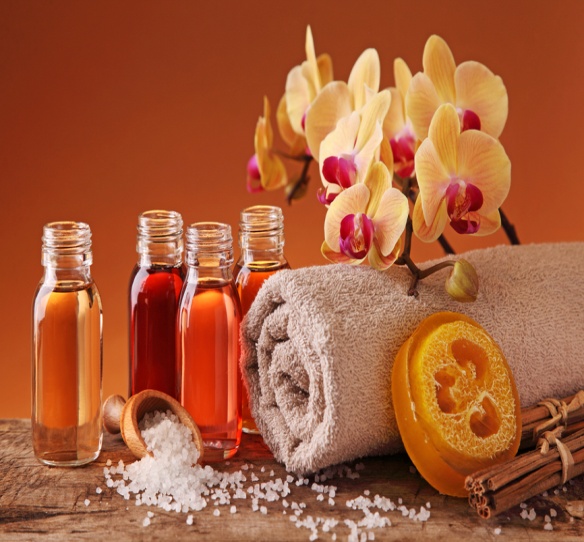 Подготовили: Кромина К.М. и Данилеско М. И. 
Научный руководитель: к.э.н. Щербаков Алексей Владимирович.
Содержание:
Резюме
Описание вида деятельности (услуги)
План маркетинга 
Производственный план
Организационный план
Страхование и риски 
Финансовый план 
Приложение
Резюме
Место реализации проекта: г.Тверь РФ
Расчетный срок реализации проекта: 5 лет
Срок окупаемости проекта, рассчитанный статическим методом –1,338 года
Срок окупаемости проекта, рассчитанный динамическим методом-2,473 года
Наименование услуги (цель проекта): услуги персонального аромамассажа
Целевая аудитория: женщины в возрасте до 55 лет. Стратегическая цена 1 услуги: 1200руб
Целевая себестоимость 1 услуги:  800 руб.
 Чистый дисконтированный доход: 266,55тыс. руб.Чистый дисконтированный доход с учетом поправки на риск: 198,65 тыс.руб
2. Описание услуги
Аромамассаж это лечебный массаж, который расслабляет и успокаивает, влияет на физическом и энергетическом уровне, помогает снять напряжение, способствуя избавлению от десятка недугов, помогая расслабиться и повысить тонус тела.
3.План маркетинга
Процедура является популярной по всему миру , эффект от процедуры виден после первого раза , стоимость является доступной (1200)
Рекомендуется курс лечебного массажа с ароматерапией от 5 сеансов, 1 раз в неделю. Продолжительность аромамассажа в среднем составляет полтора часа.
План маркетинка
Аромамассаж оказывает такие положительные эффекты как: тонизирующий, успокаивающий, антисептический, регулируют артериальное давление, способствуют регенерации кожи, разглаживанию морщин и омоложению. Так кедровое масло применяют для омоложения кожи. Людям, страдающим бессонницей и подверженным стрессам, рекомендуют масла: лаванды, иланг-иланг, ромашки, перечной мяты, розмарина, тимьяна, гвоздики. Для похудения: апельсина, мандарина, анис и можжевельник. 
Целевая аудитория: женщины от 20 до 55 лет
План маркетинга - стратегическая канва
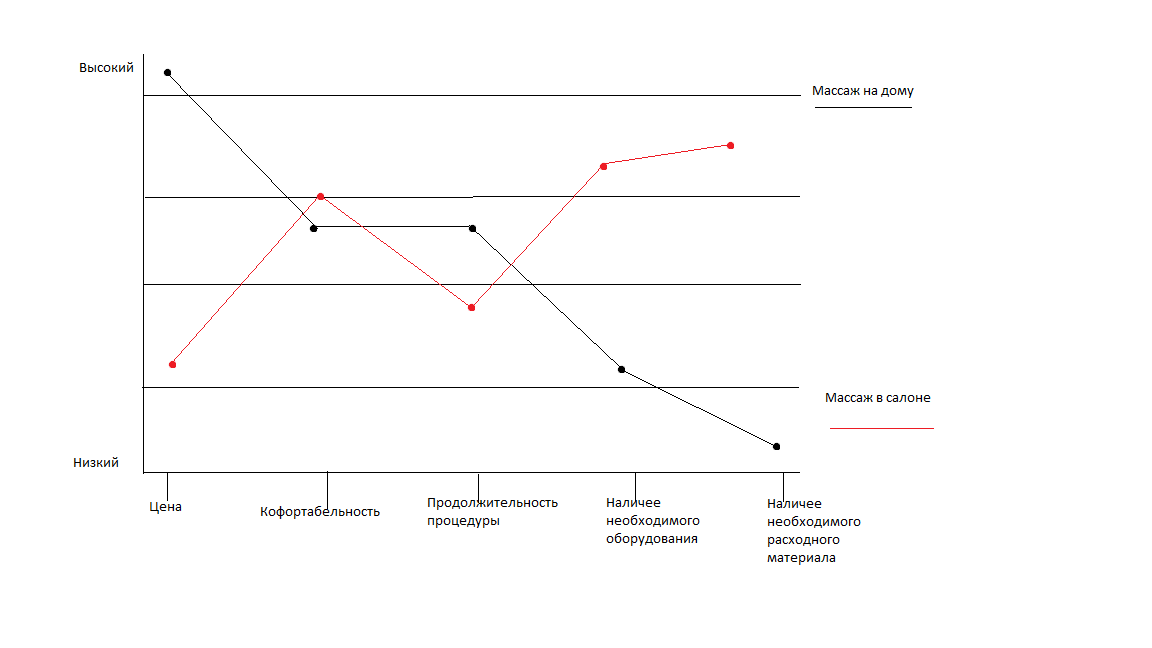 План маркетинга –таргет - костинг
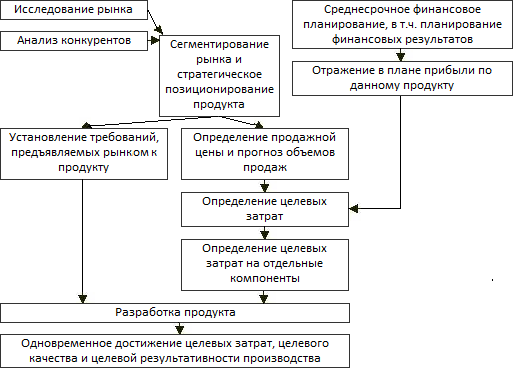 4. Производственный план
Основные средства, помещение ( кабинет с массажным столом );
Расходные материалы : аромамасла ,одноразовые салфетки и полотенца, одноразовые тапочки, дез.средства, электроэнергия;
Сметная калькуляция себестоимости услуги  планируется по следующей схеме: з/п массажиста+ расходный материал+расходы на материал+ отчисления ФОТ;
Целевая себестоимость 1 услуги 800 руб.
5.Организационный план
Наименование организации внедрения бизнес-проекта: ИП “Культ Бьюти”
Адрес: г.Тверь, Комсомольский пр-кт 11 корп. 2
Дата основания: 2018 год
Руководитель:Михайлов Сергей Евгеньевич  , мануальный терапевт , врач высшей категорий , массажист 1 разряда.
Организационная структура: линейная.
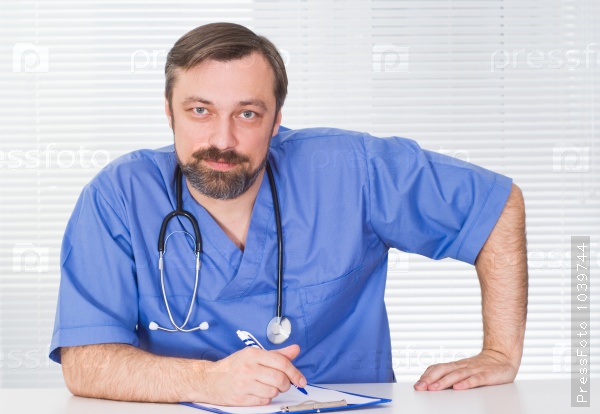 5.Организационный план(персонал)
В штате массажного салона всего-7 человек, 2 массажиста высшей категорий, 2 администратора , 2 уборщицы, и непосредственно сам руководитель салона.
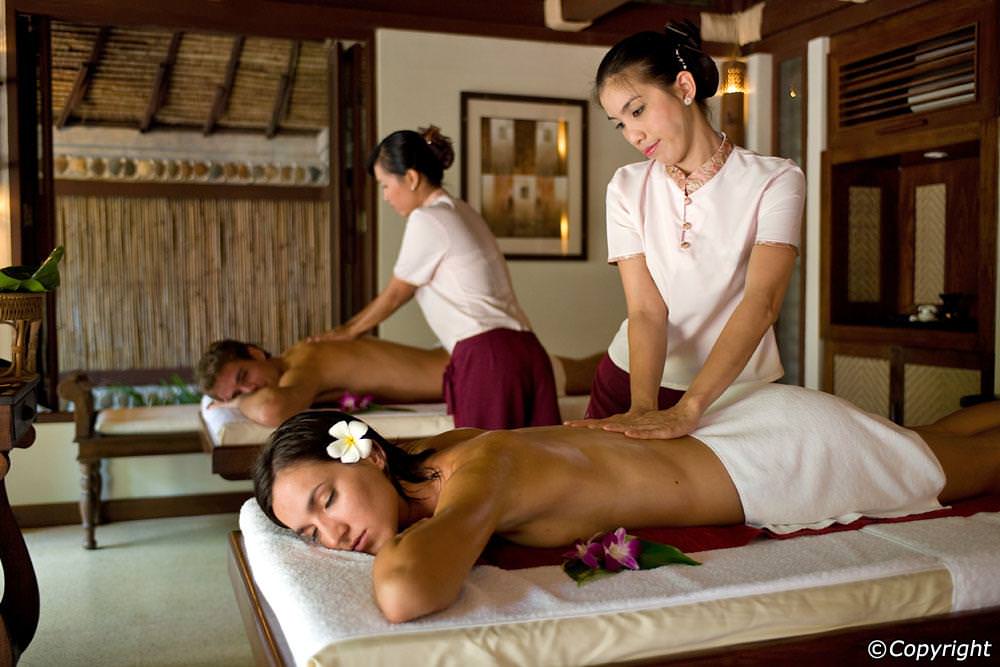 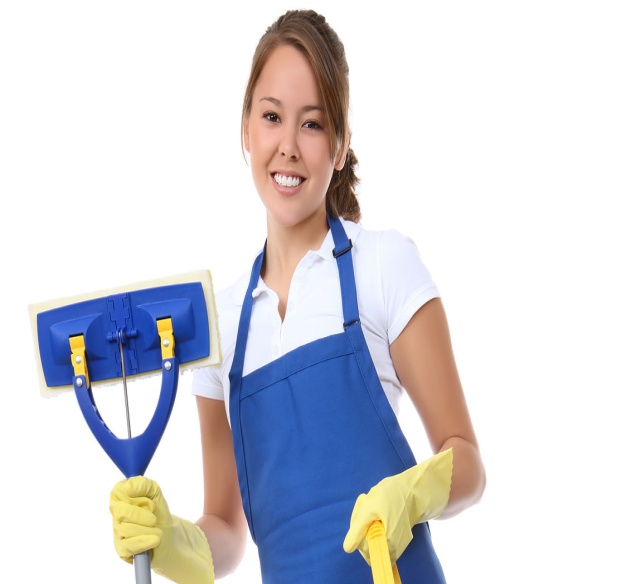 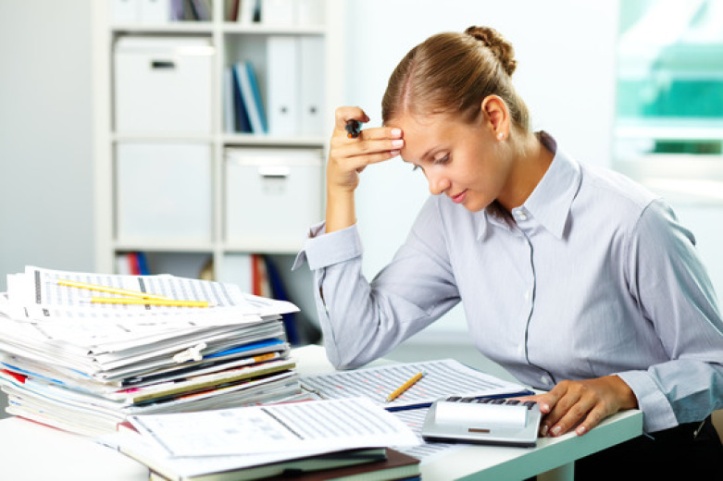 Страхование рисков
В целях оценки устойчивости и эффективности проекта в условиях неопределенности и риска нами применена укрупненная оценка устойчивости.
Размер поправки на риск недополучения предусмотренных проектом доходов принят равным 8%, что соответствует цели проекта – производство и продвижение на рынок новой продукции (8-10%, проф. Л.Н. Усенко, «Бизнес-анализ»).
Данная ставка процента (10%) использована нами при расчете показателей эффективности бизнес-плана (см. п. 7 настоящего концепт бизнес- плана «Финансовый план»).
7. Финансовый план
На момент 2018 года: «Куль-Бьюти» имеет  устойчивое финансовое положение.
    Руководство решила инвестировать этот проект за счет собственных средств. 
    В качестве показателей эффективности бизнес-плана было принято следующие : 
чистая приведенная стоимость
чистая приведенная стоимость с учетом поправок и рисков 
 срок окупаемости рассчитанный статистическим методом
Срок окупаемости, рассчитанный динамическим методом
Движение денежных потоков. Эффективность бизнес-плана
Расчет окупаемости проекта (статический метод)
Расчет окупаемости проекта (статический метод)
Расчет окупаемости проекта (динамический метод)
. Сопоставление двух методов расчета срока окупаемости (статистический и динамический) показывает, что расчет по второму методу дает больший срок возмещения затрат-до 2,473года вместо 1,338года.
Расчет чистой приведенной стоимости проекта с учетом риска
При безрисковой ставке дисконта чистый дисконтированный доход равен + 266,55 тыс.руб, а при введении поправки на риск (при r= 0,18) сумма стала + 198,65
Вывод: проект показал свою устойчивость в условиях риска.
Спасибо за внимание